Времена года
Ольховская В. А.
МОУ СОШ №7
Г. Сальск
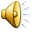 Интерактивная доска позволяет:
Повысить мотивацию при изучении темы.
Усилить эффективность восприятия материала за счет реализации принципа наглядности и увеличения степени самостоятельности работы ученика.
Повысить активность обучаемых, применяя различные формы работы на уроке.
Учебный предмет: английский   язык
Участники: ученики 3 класса.
Урок изучения нового материала.
Цель: Ознакомление и первичное закрепление учебного материала по теме: « Времена года».
Задачи: 
Познакомить с новой лексикой по теме
 Развитие лексических навыков по теме:
 « Месяцы. Времена года». 
Тренировка навыков монологической речи.
Структура УМК
Методическое описание проекта
Содержание урока
Дополнительный методический материал
а) задания
Литература:
Учебник  «Enjoy English».        Биболетова М. З.
Рабочая тетрадь-       3 класс